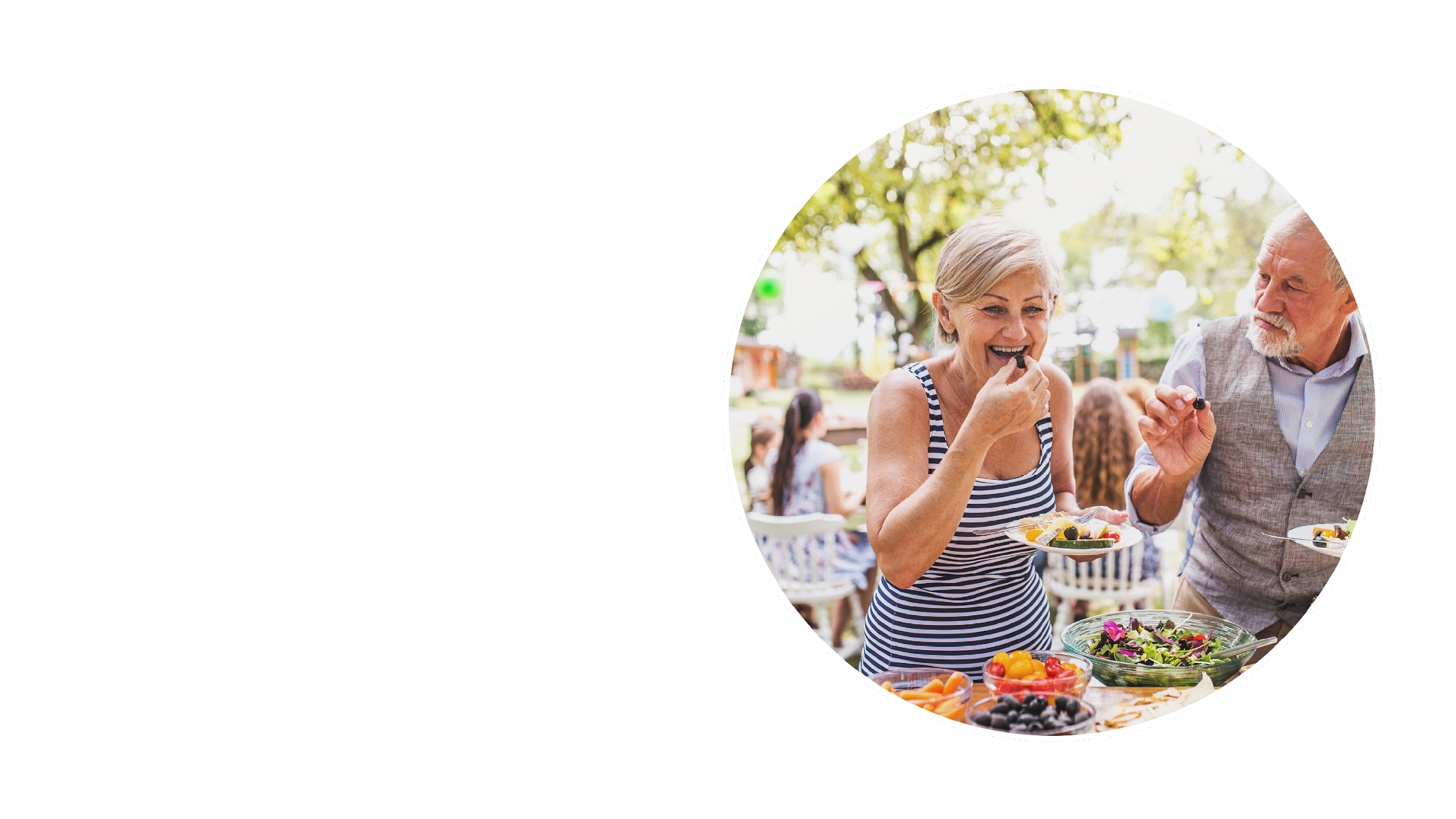 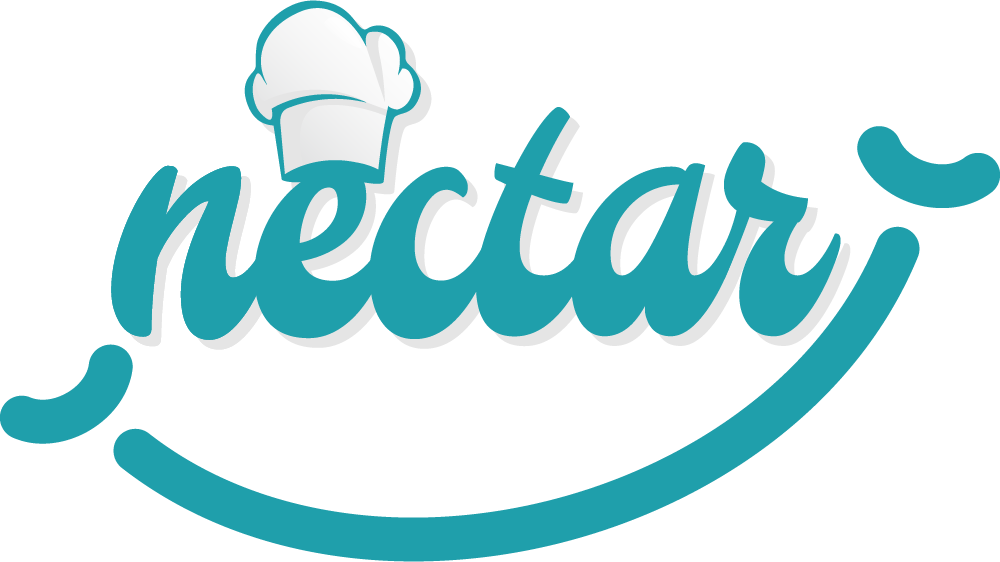 aN Eu Curriculum
for chef gasTro-engineering 
in primAry food caRe
Cos’è Nectar?
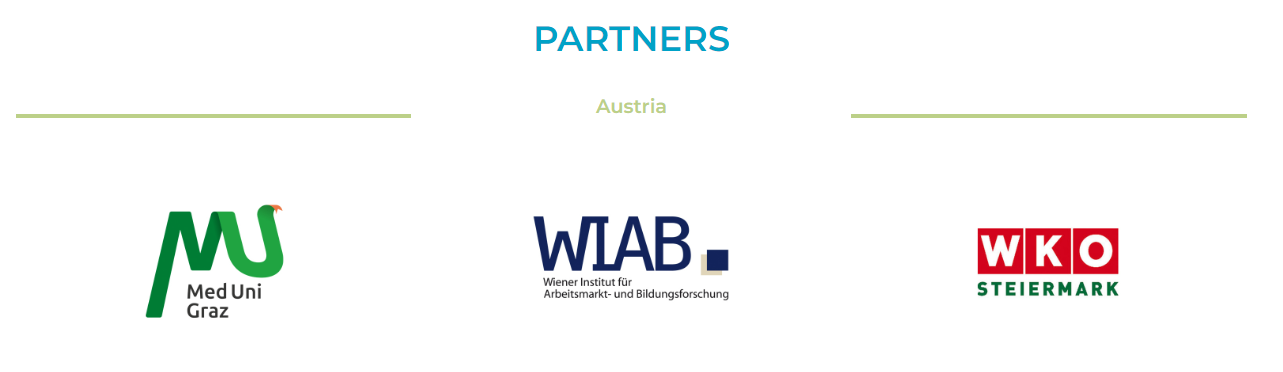 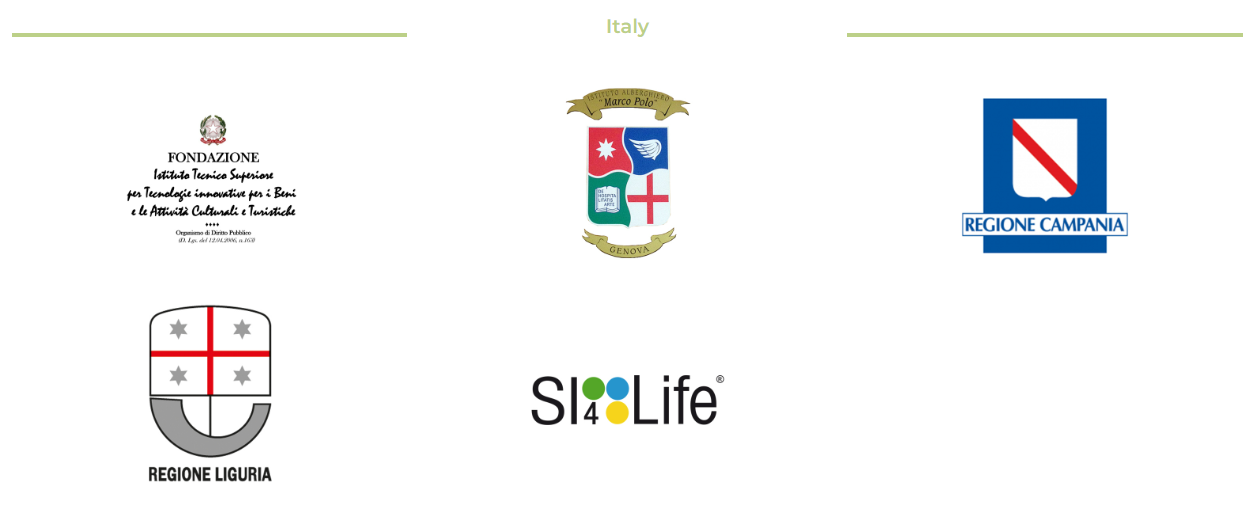 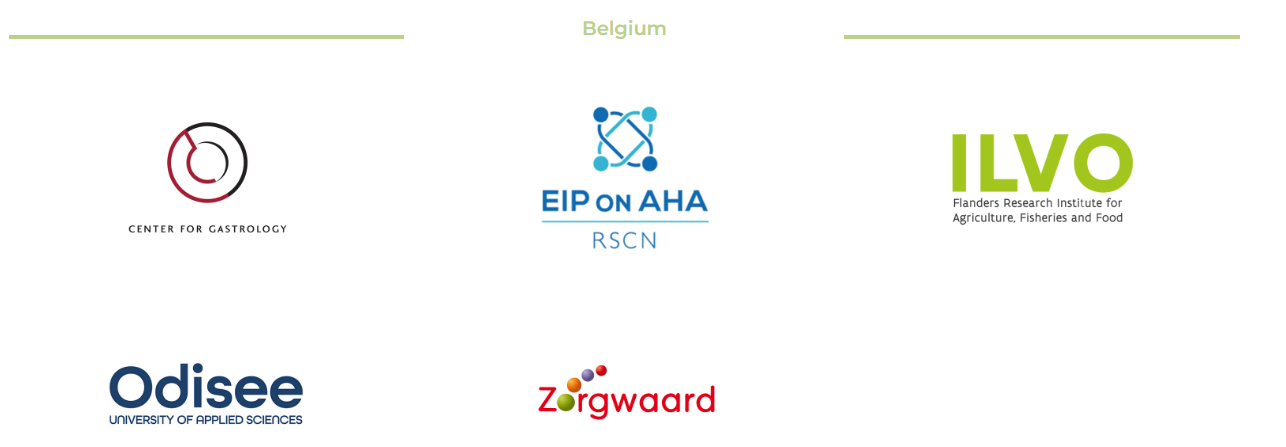 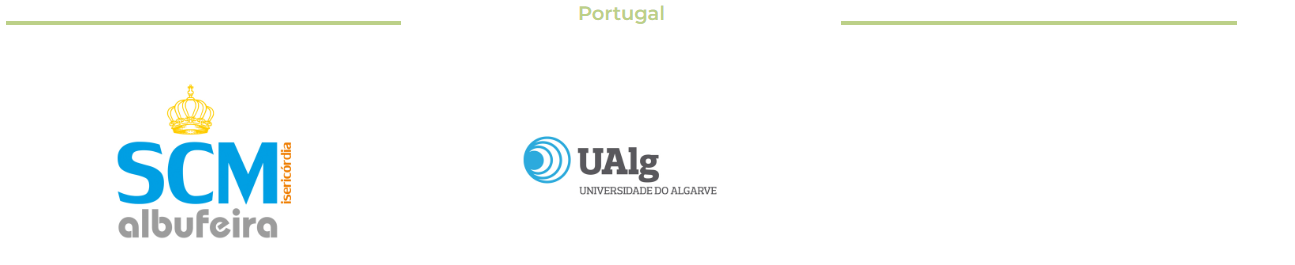 Perchè Nectar?
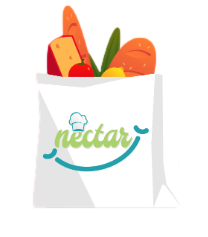 Sono state segnalate carenze di competenze nelle diverse professioni coinvolte nel mondo dell’alimentazione con riguardo ad esigenze nutrizionali particolari di persone che hanno bisogno di cure. 

Il progetto finanziato dall'UE NECTAR mira a colmare questo divario creando un nuovo profilo professionale, chiamato Chef Gastro-Engineering (CGE).

Con NECTAR nasce, dunque, un nuovo profilo professionale dello chef nell'assistenza sanitaria.
[Speaker Notes: Le persone che hanno bisogno di cure, croniche o acute, spesso presentano un'assunzione problematica di cibo e particolari esigenze nutrizionali. La fornitura di assistenza alimentare e nutrizionale integrata, centrata sulla persona e proattiva si è dimostrata efficace per le persone in assistenza sanitaria. Tuttavia, sono state segnalate carenze di competenze nelle diverse professioni coinvolte, il che vale anche per il ruolo degli chef nell'assistenza sanitaria. Il progetto finanziato dall'UE NECTAR mira a colmare questo divario creando un nuovo profilo professionale, chiamato Chef Gastro-Engineering (CGE).]
Cosa fa nella pratica lo CGE?
INTEGRAZIONE ORGANIZZATIVA 

collabora con le istituzioni educative per formare i cuochi  su specifiche esigenze nutrizionali e salutistiche 

INTEGRAZIONE DEL SISTEMA 
mette a punto studi di processo in ambito enogastronomico  per migliorare il valore nutrizionale dei pasti per i pazienti che ne hanno bisogno 

collabora  con le associazioni professionali per promuovere una sana alimentazione per la popolazione
INTEGRAZIONE CLINICA 

esegue valutazioni con  pazienti che hanno disturbi del gusto e creano soluzioni adeguate.

Verifica il grado di  soddisfazione dei pazienti in collaborazione con altri professionisti della salute. 

Crea ricette per adattare i pasti a persone con esigenze nutrizionali specifiche. 

INTEGRAZIONE PROFESSIONALE 
partecipa alle riunioni del team interprofessionale e discute le opzioni di trattamento con le altre professioni del team di assistenza nutrizionale. 

collabora con i dietisti nello sviluppo di menu di base per persone con esigenze specifiche.
Chi è CGE?
Il Progetto europeo NECTAR ha lo scopo di creare un nuovo profilo professionale denominato Chef Gastro-Engineering che possa proporsi con adeguate competenze nella gestione della ristorazione in ambito sanitario, interagendo con le differenti professioni che si prendono cura dell’alimentazione. Ad oggi non esiste infatti un percorso professionale in ambito enogastronomico che consenta un approccio integrato e personalizzato nella gestione di pazienti con patologie croniche o acute. Tale approccio multidisciplinare, che si concretizza nella formazione della nuova figura dello CGE, ha come obiettivo la promozione del ruolo proattivo della nutrizione quale strumento per migliorare la salute dei pazienti anche attraverso l’utilizzo delle ICT.
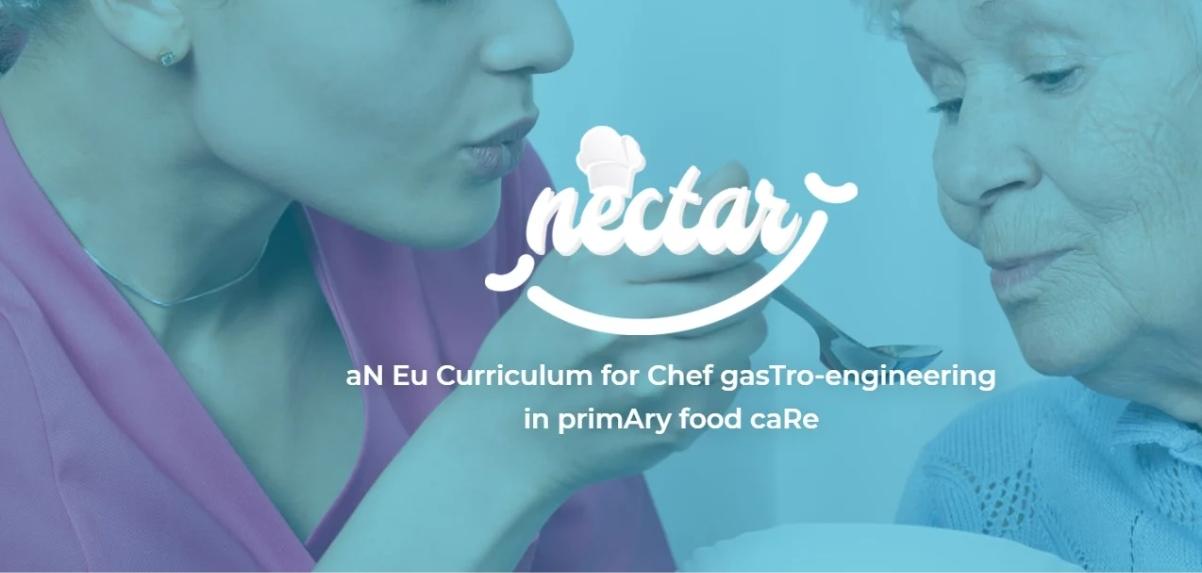 [Speaker Notes: Il Progetto europeo NECTAR ha lo scopo di creare un nuovo profilo professionale denominato Chef Gastro-Engineering che possa proporsi con adeguate competenze nella gestione della ristorazione in ambito sanitario, interagendo con le differenti professioni che si prendono cura dell’alimentazione. Ad oggi non esiste infatti un percorso professionale in ambito enogastronomico che consenta un approccio integrato e personalizzato nella gestione di pazienti con patologie croniche o acute. Tale approccio multidisciplinare, che si concretizza nella formazione della nuova figura dello CGE, ha come obiettivo la promozione del ruolo proattivo della nutrizione quale strumento per migliorare la salute dei pazienti.]
il Pilot Ligure
SETTORI DISCIPLINARI
STRUTTURAZIONE DEL CORSO:

Ore:1000

Livello: EQF5 

Totale ECVET: 40 

Moduli del corso 9

Copre l’intero anno scolastico 
Il corso prevede un percorso di laboratorio e stage in strutture del turismo salutistico, RSA, strutture ospedaliere, ecc.

Rivolto ad un massimo di 40 partecipanti 


ACCESSO AL CORSO:

Certificazione di livello EQF4 in ambito enogastronomico
Esperienza lavorativa documentata 
(Competenze formali e informali)
[Speaker Notes: Strutturazione del corso

ORE:1000

LIVELLO: EQF5 ( DELINEARE LIVELLO EQF )

TOTALE ECVET: 40 

EVENTUALE RICONOSCIMENTO CFU UNIVERSITARI

ARCO TEMPORALE 

COPRE L’ANNO SCOLASTICO

LAB E 

STAGE (RSA, OSPEDALE, CENTRI BENESSERE………

LEZIONE TEORICHE PARTE IN PRESENZA E PARTE ONLINE
E LAVORO AUTONOMO

MAX partecipanti = 40

ACCESSO:  
EQF4 IN AMBITO ENOGASTRONOMICO O ESPERIENZA LAVORATIVA DOCUMENTATA (COMPETENZE FORMALI O INFORMALI)]
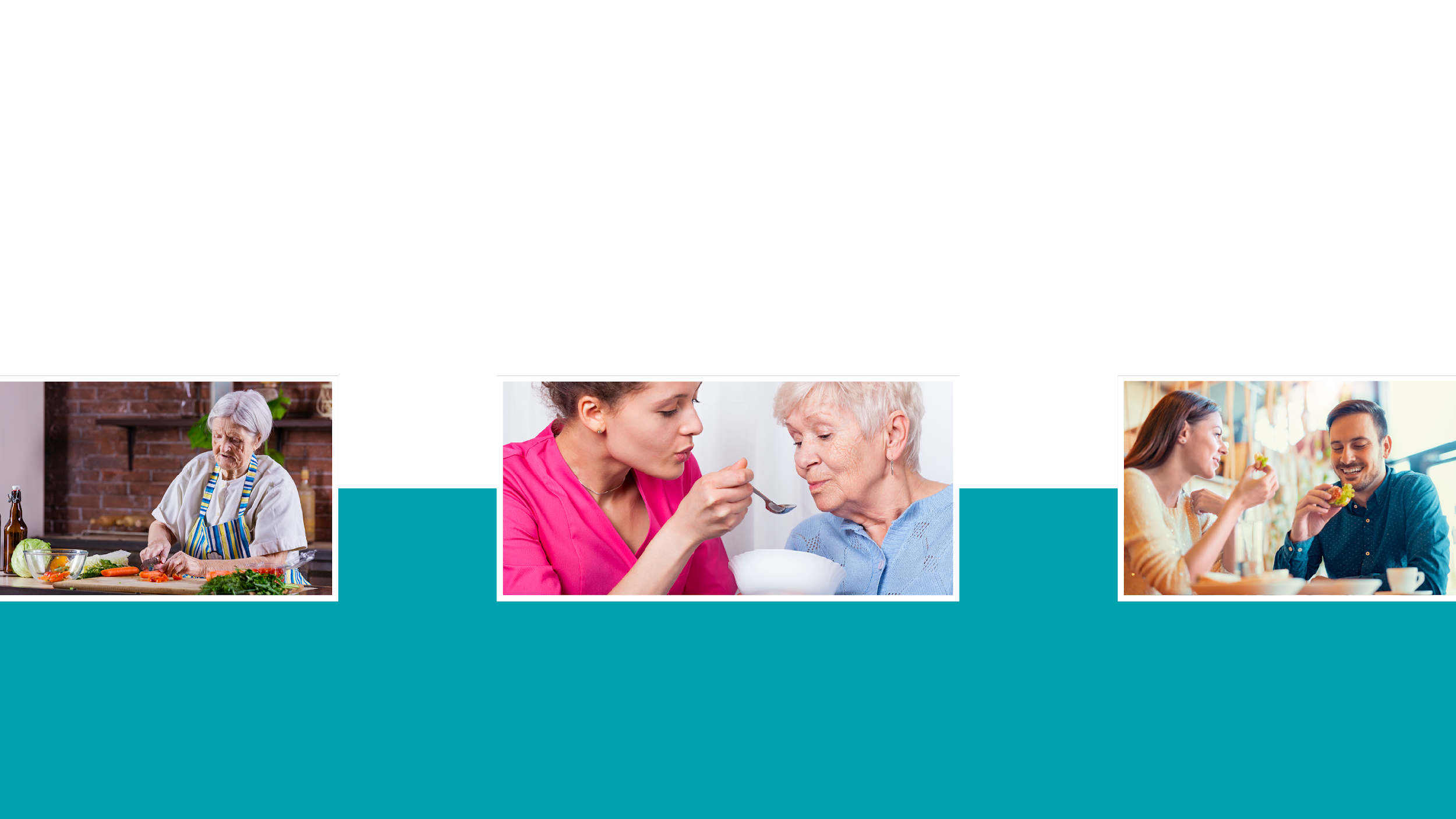 If you would like to learn more about the project, its progress, and results, please follow us on
 
www.nectar-project.eu 

or on social media channels
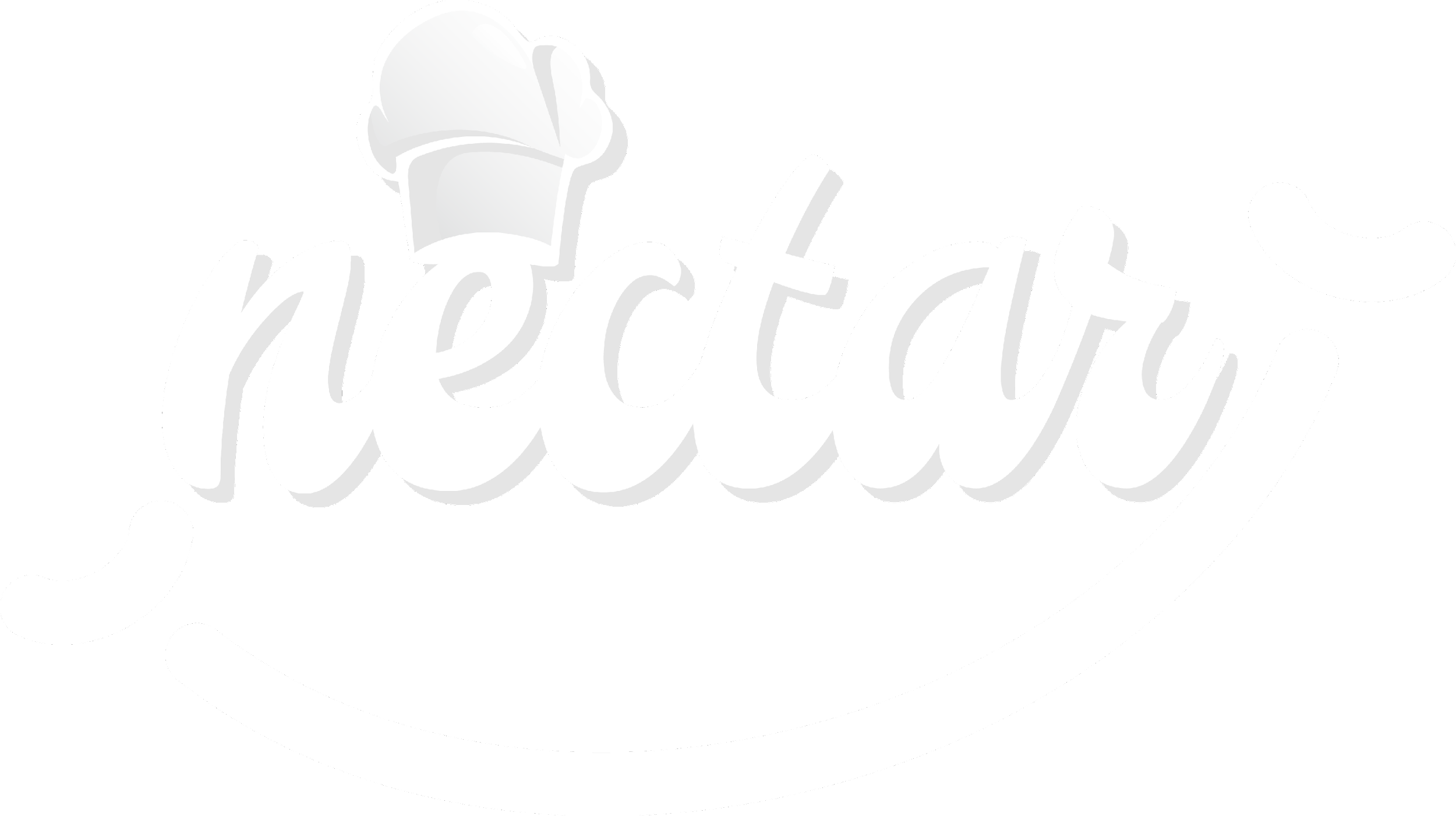 aN Eu Curriculum for chef gasTro-engineering in primAry food caRe